МУНИЦИПАЛЬНОЕ КАЗЁННОЕ ОБЩЕОБРАЗОВАТЕЛЬНОЕ УЧРЕЖДЕНИЕ
«СРЕДНЯЯ ОБЩЕОБРАЗОВАТЕЛЬНАЯ ШКОЛА СП ИНАРКОЙ»


Модель формирования и развития здоровьесберегающей среды
(на базе МКОУ «СОШ с.п. Инаркой», 
Терского муниципального района КБР)
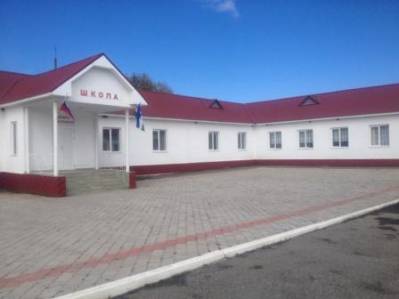 Разработчики проекта:
Гермашиков Х.Д., учитель физкультуры
Тумова В.Х., директор ОУ
Шериева Р.М., зам. директора по УВР
Шарибов Р.А., зам. директора по ВР
с.п. Инаркой
2019 г.
1
В Конвенции о правах ребенка подчеркивается, что современное образование должно стать здоровьесберегающим. В законе «Об образовании в Российской Федерации» сохранение и укрепление здоровья детей выделено в приоритетную задачу. 




Миссия проекта
Достижение качественного образования через создание единого здоровьесберегающего   образовательного пространства путем внедрения здоровьесберегающих технологий в обучение.
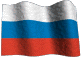 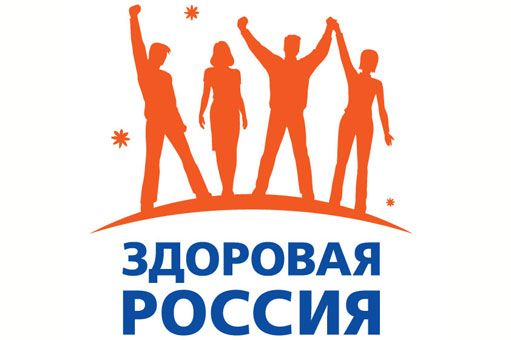 Актуальность проекта
«Забота о здоровье детей – важнейший труд воспитателя», а «…во главе педагогических мероприятий, проникая через всю воспитательную работу, должна стать забота об укреплении здоровья ребенка». 
                                                                  В.А.Сухомлинский.
*Источник.  Данные  МКОУ «СОШ с.п. Инаркой»
Распределение учащихся по группам здоровья (%)*
Диаграмма пропущенных дней по болезни на 1 ученика *
*Источник. Данные по ОУ и Терскому району КБР
*Источник. Данные ОУ с.п. Инаркой
Цель
Создание здоровьесберегающего пространства для образовательно- воспитательного  процесса в ОУ
Задачи проекта
 Формирование нормативно – правовой базы.
Модернизация материально- технической базы образовательного учреждения. 
Привлечение финансовых средств из различных источников.
Кадровое обеспечение проекта.
Информационно – методическое обеспечение.
Проектное решение
Календарный план проекта
Календарный план проекта
Виды ресурсов
Оценка рисков и меры по их снижению
Результаты проекта
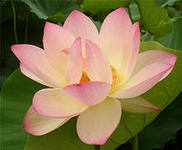 Социальная эффективность проекта
Первая ценность – здоровье (учащиеся) %*
Первая ценность – здоровье (родители)%*
*Источник. Результаты анкетирования родителей и учащихся ОУ.
Диаграмма пропущенных дней 
по болезни на 1 ученика
Прогнозируемый результат по группам здоровья (%)
PR проекта
Внешняя среда проекта
Здоровьесберегающее пространство ОУ
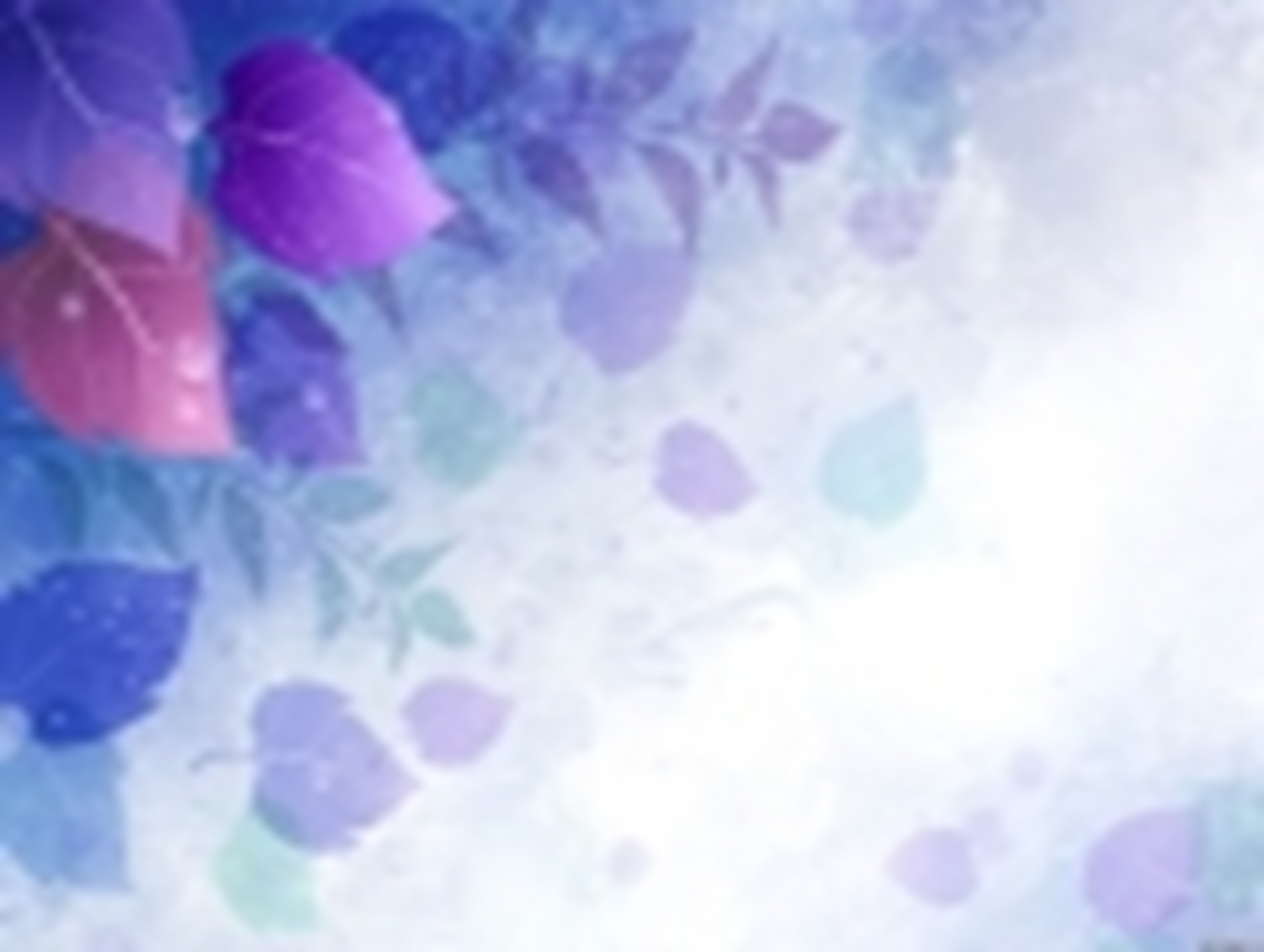 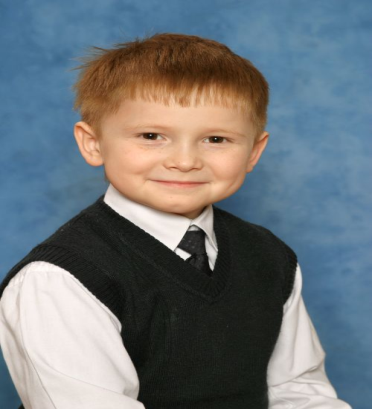 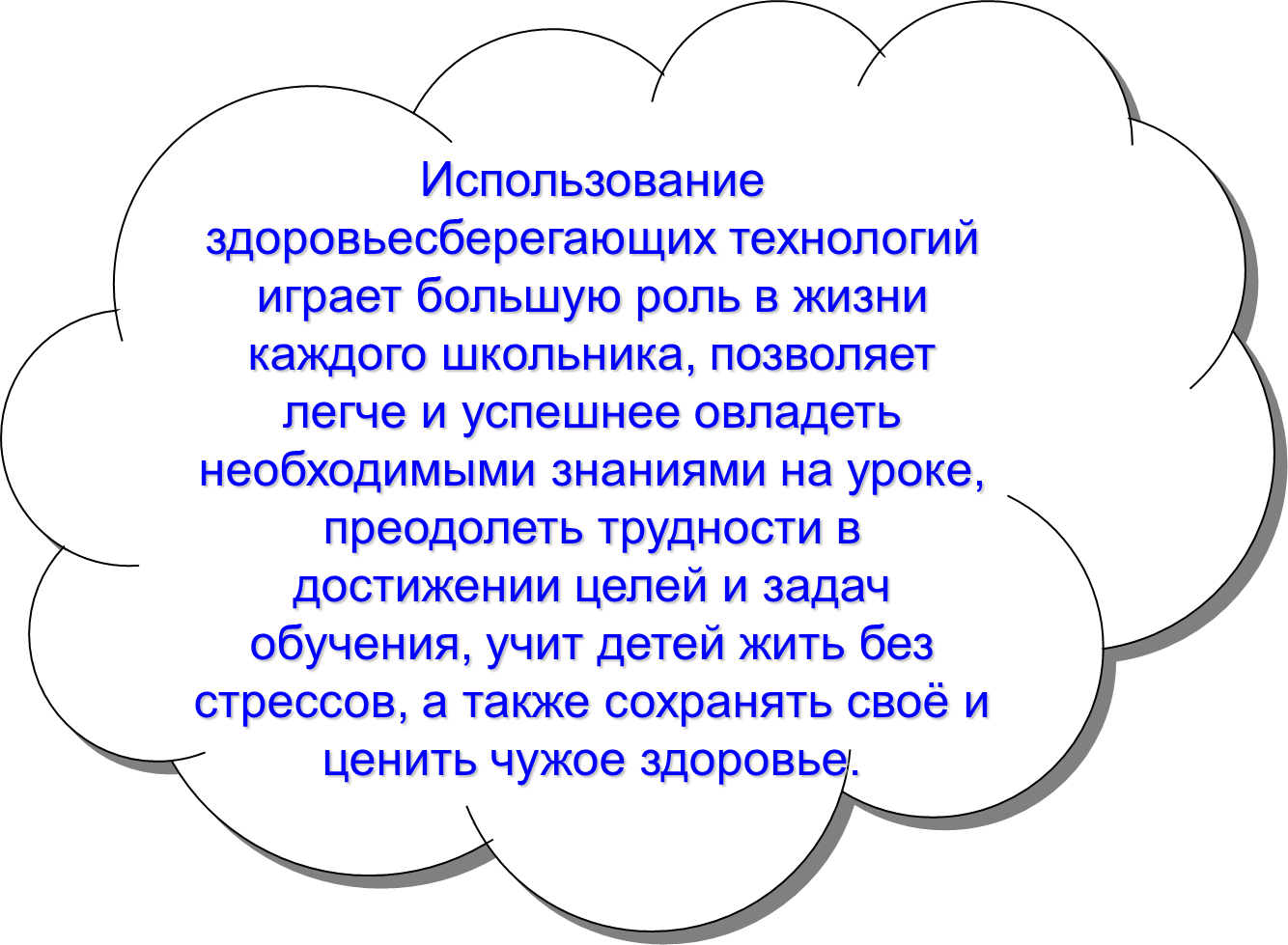 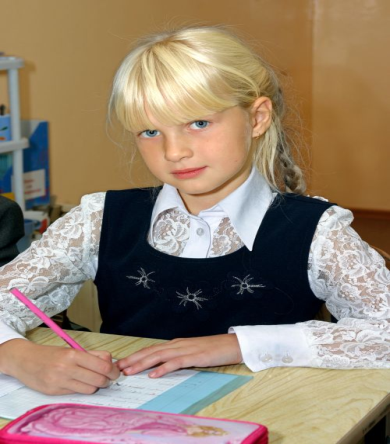 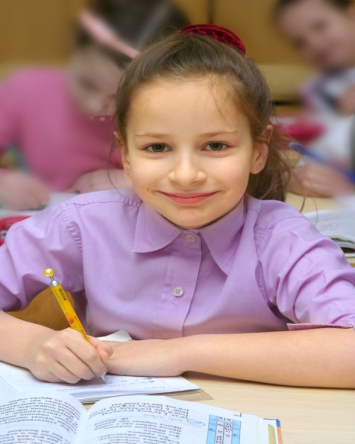 14